Il colonialismo italianoCenni di storia
Stefano Tedeschi
Sapienza Università di Roma
L’acquisto della baia di Assab (1879-1882)
La baia di Assab venne acquistata ufficialmente solo il 10 marzo 1882 dal Governo italiano con una convenzione con la compagnia Rubattino, ad un costo di 416.000 lire. La Colonia eritrea nacque con il regio decreto n. 6592 del 1º gennaio 1890 a firma del re Umberto I e del presidente del Consiglio Francesco Crispi
La battaglia di Dogali (1887)
La colonia Eritrea
1889 – Il trattato di Uccialli con il Negus di Etiopia

1890 – Dichiarazione ufficiale della Colonia con capitale Massawa

1897 – Spostamento della capitale ad Asmara
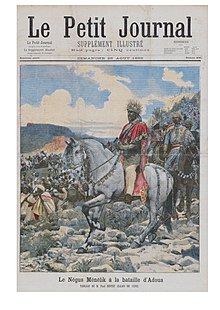 La guerra di Abissinia (1895-1896)
1895 – L’occupazione del Tigrai

1896 – Battaglia di Adua 

Trattato di Addis Abeba
La Somalia italiana
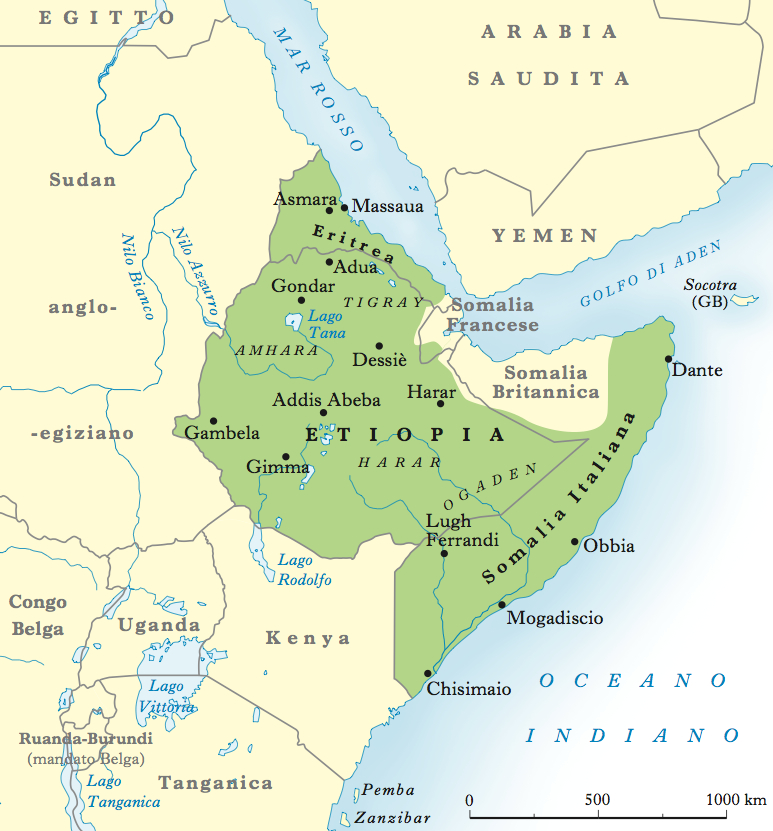 1889 – Creazione del Protettorato

1908 – Creazione della Colonia con capitale Mogadiscio
Bilbolbul (1908-1933)
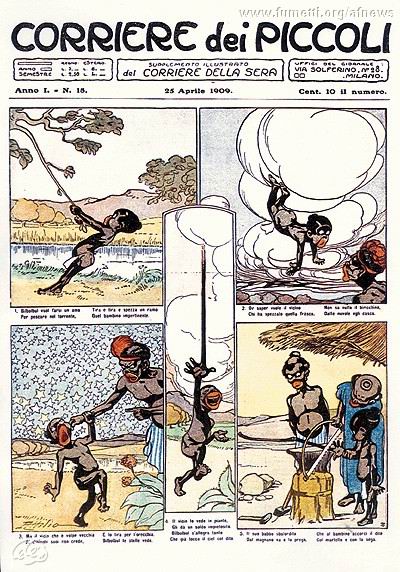 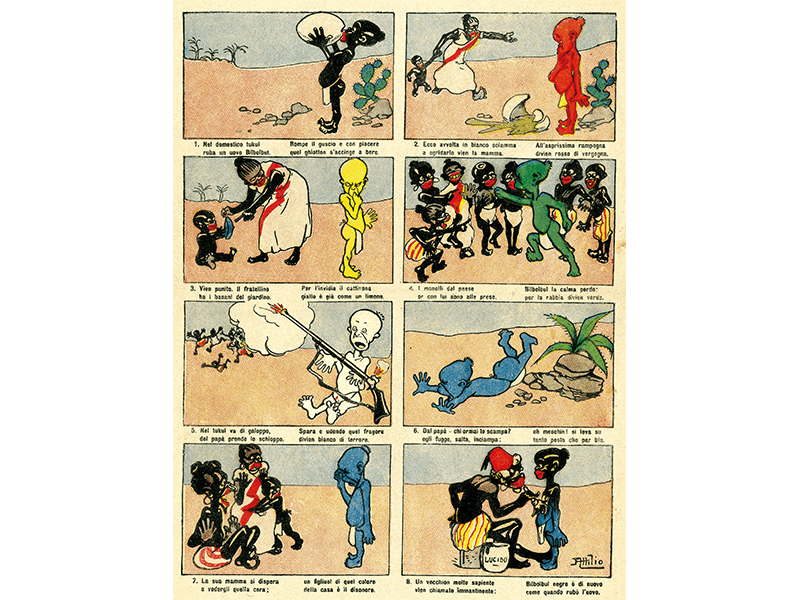 La guerra di Libia (1911-1912)
- La guerra contro l’Impero Ottomano

Le reazioni libiche

La lunga resistenza libica
L’Africa Settentrionale Italiana
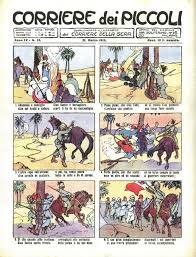 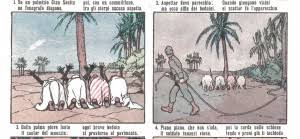 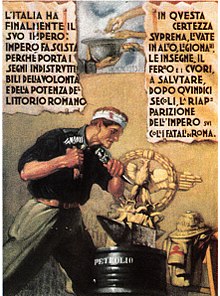 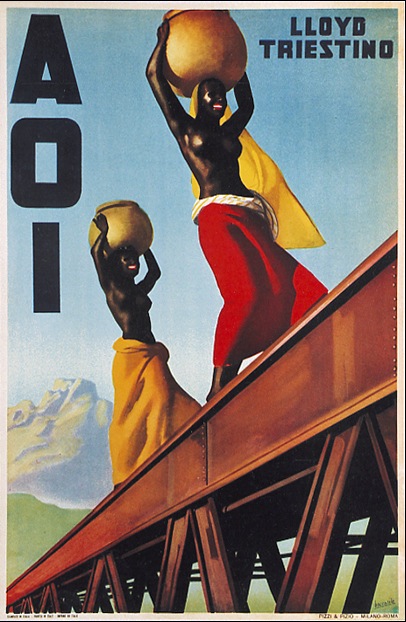 La politica coloniale fascista (1922-1935)
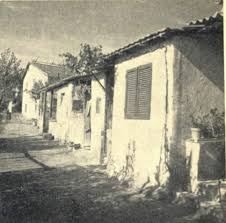 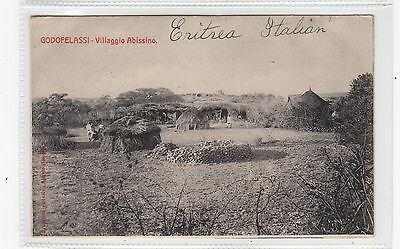 I «villaggi abissini» alla periferia di Roma
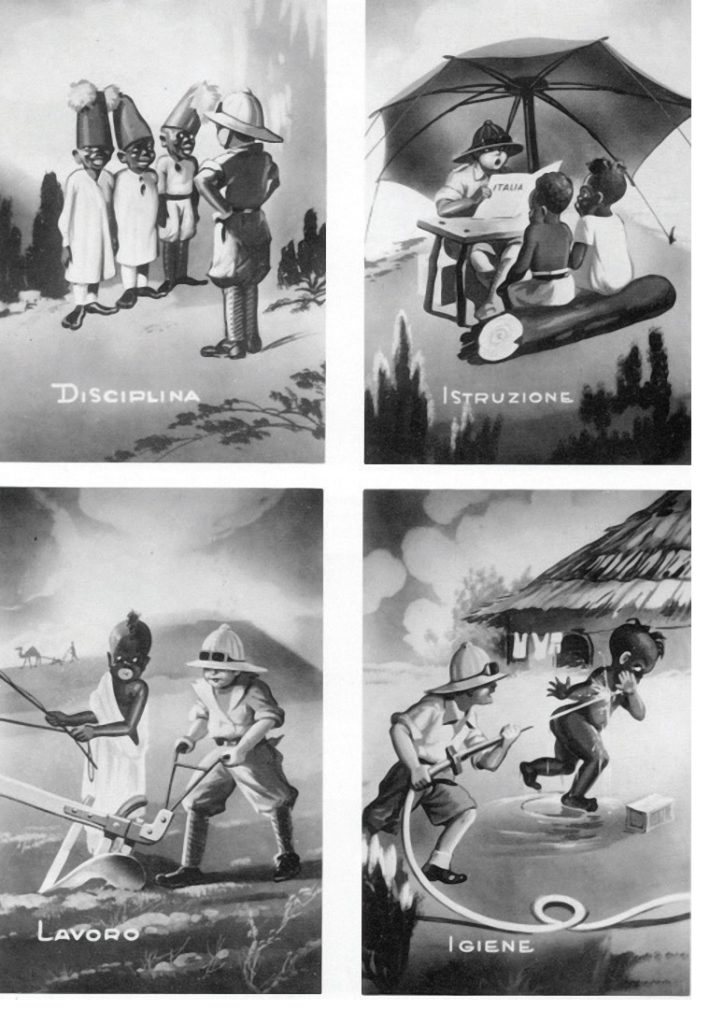 La propaganda fascista
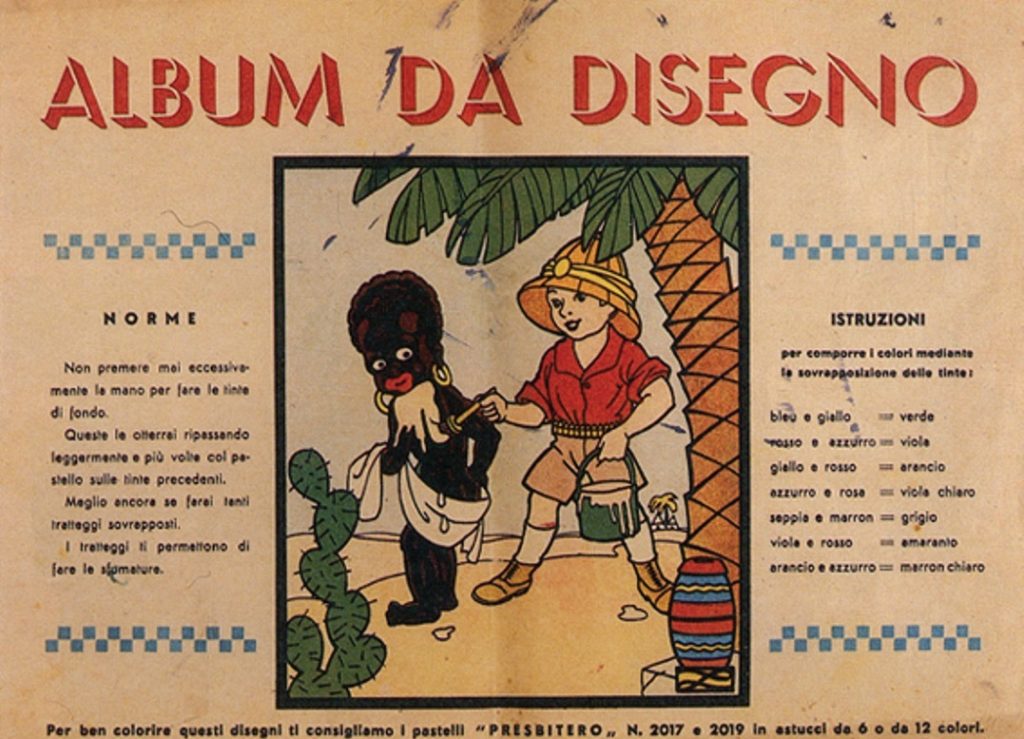 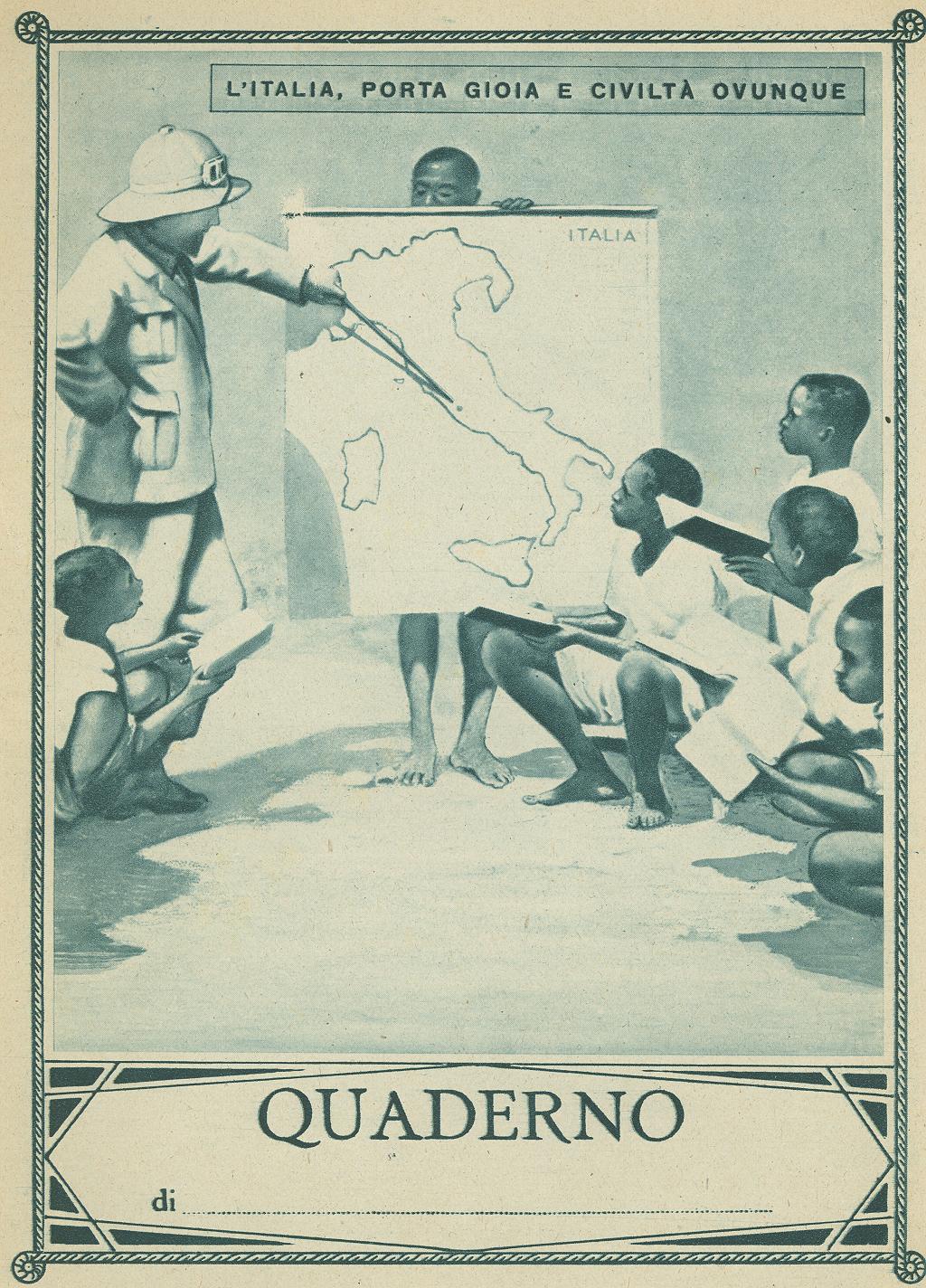 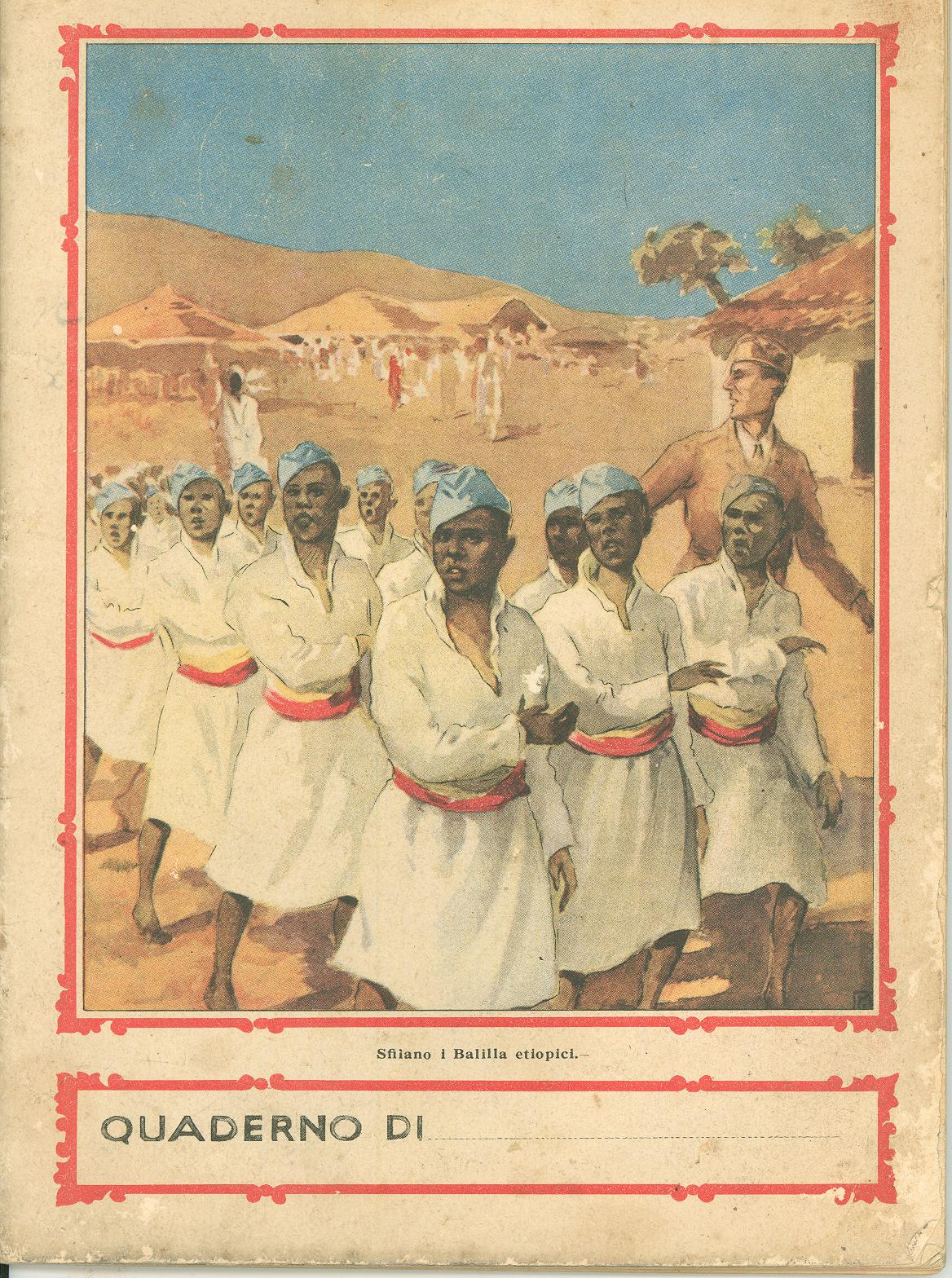 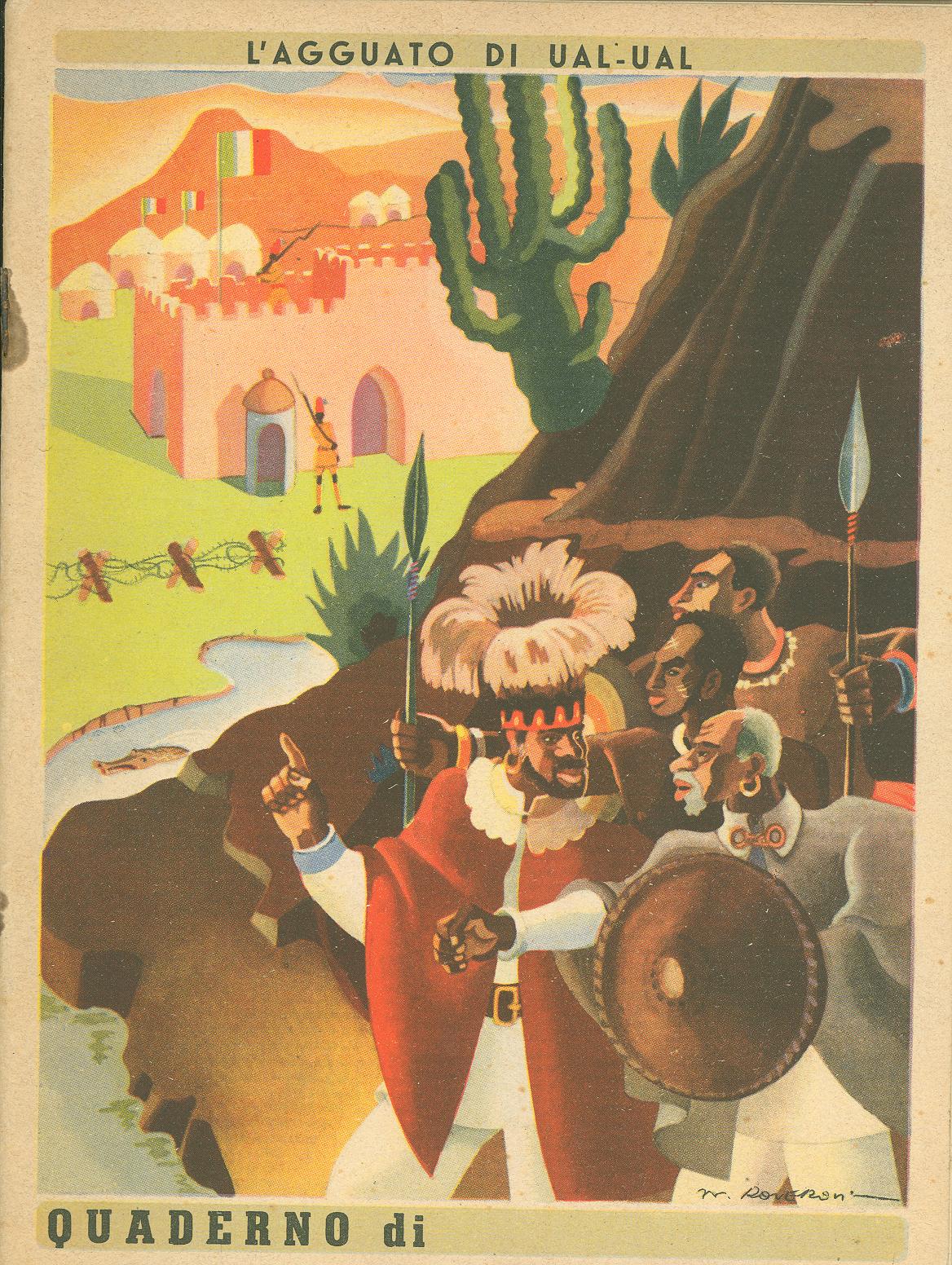 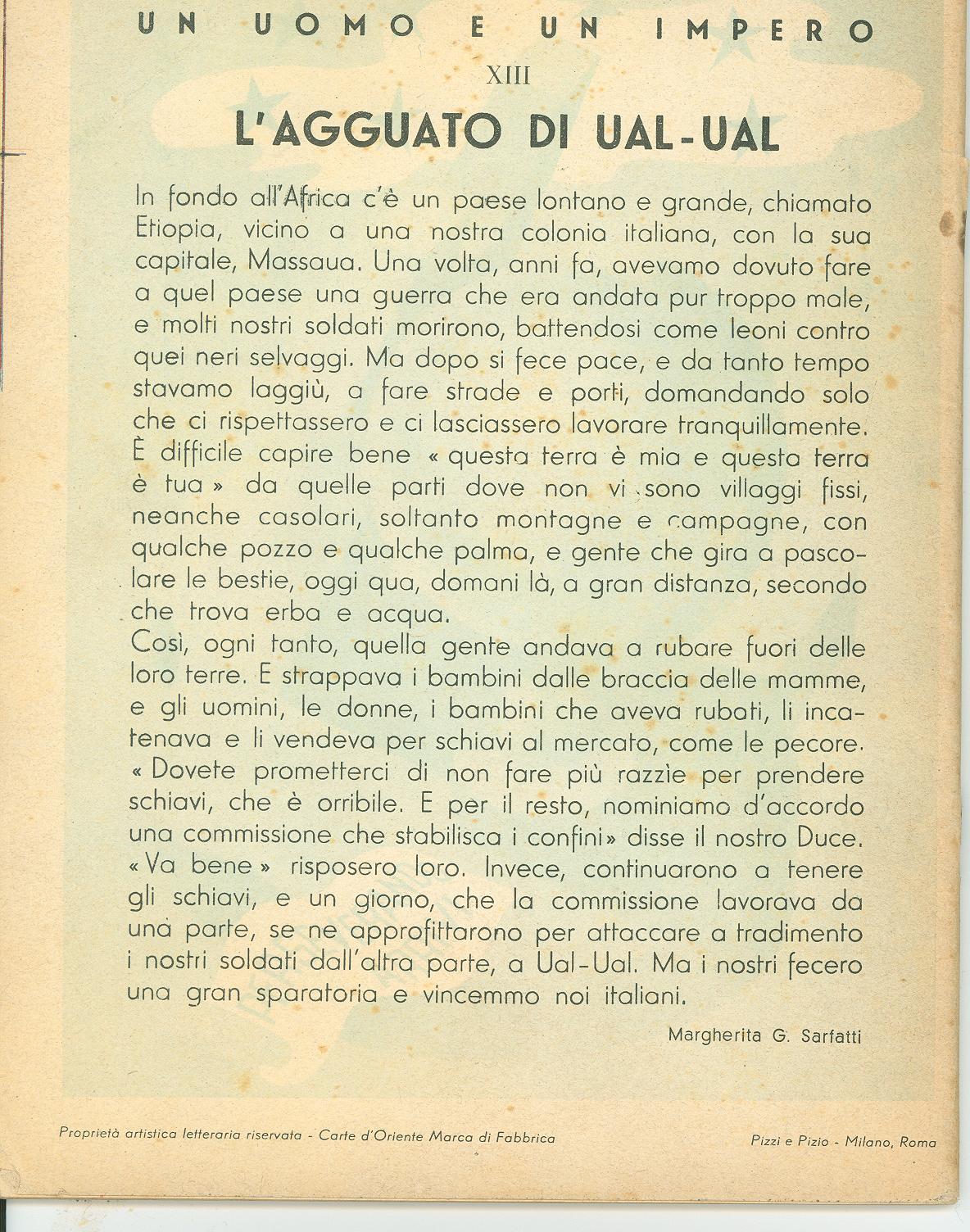 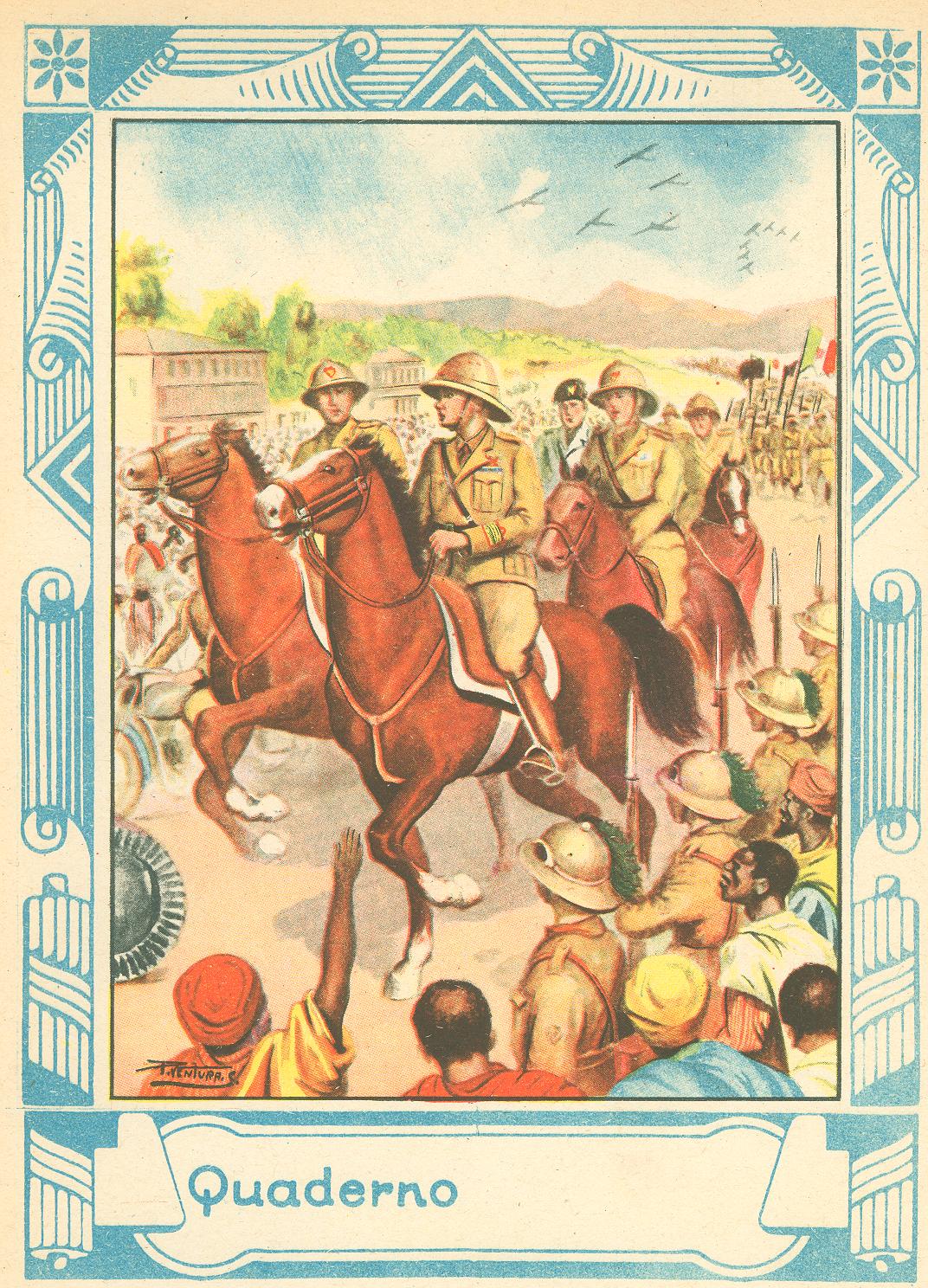 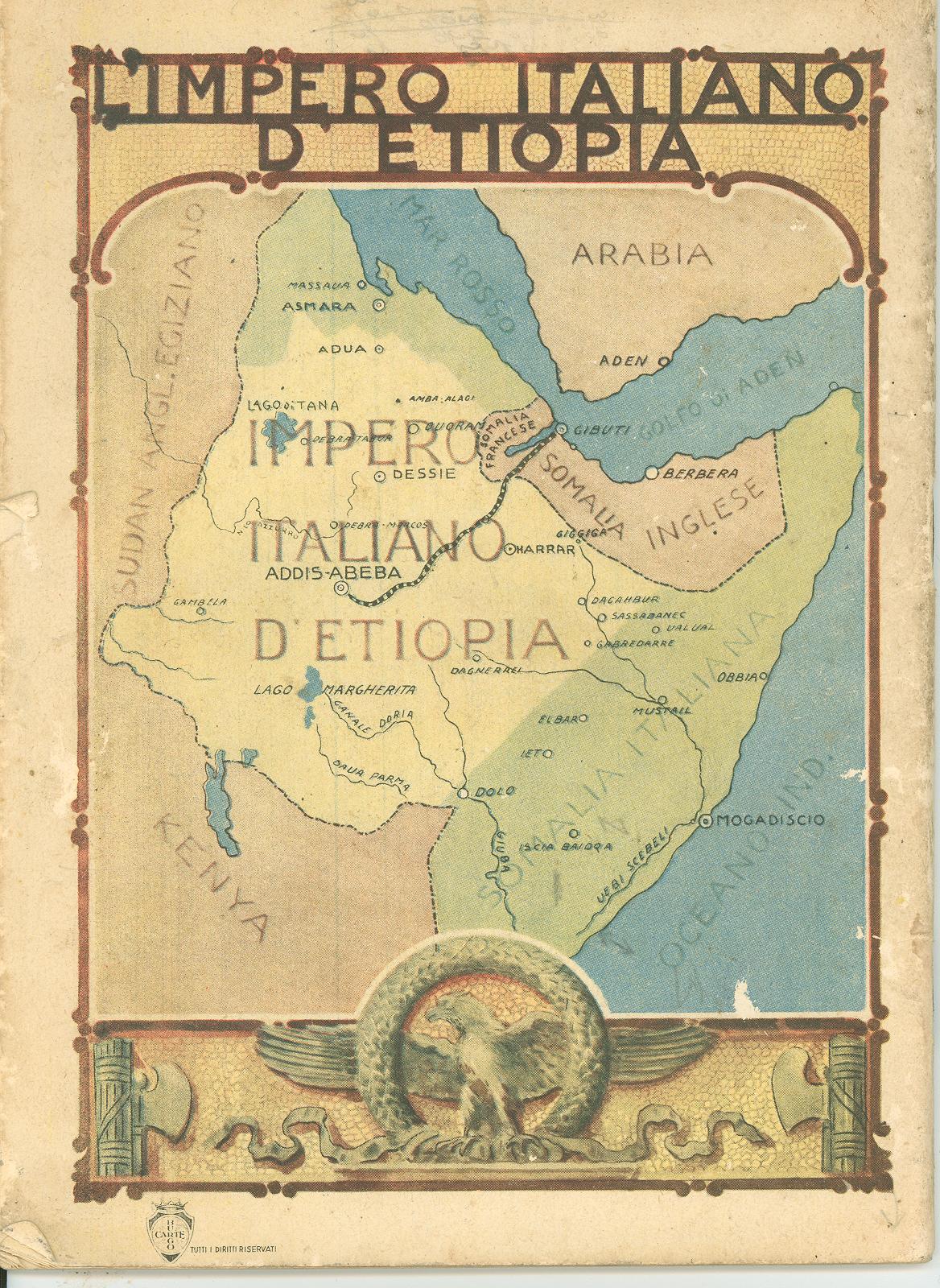 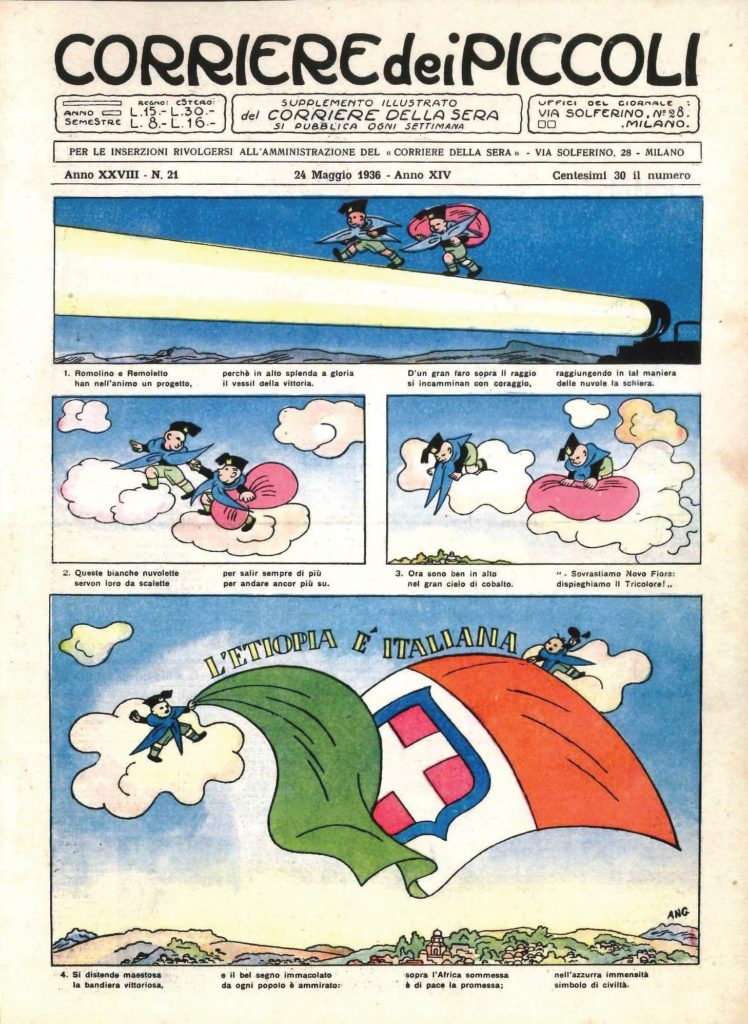 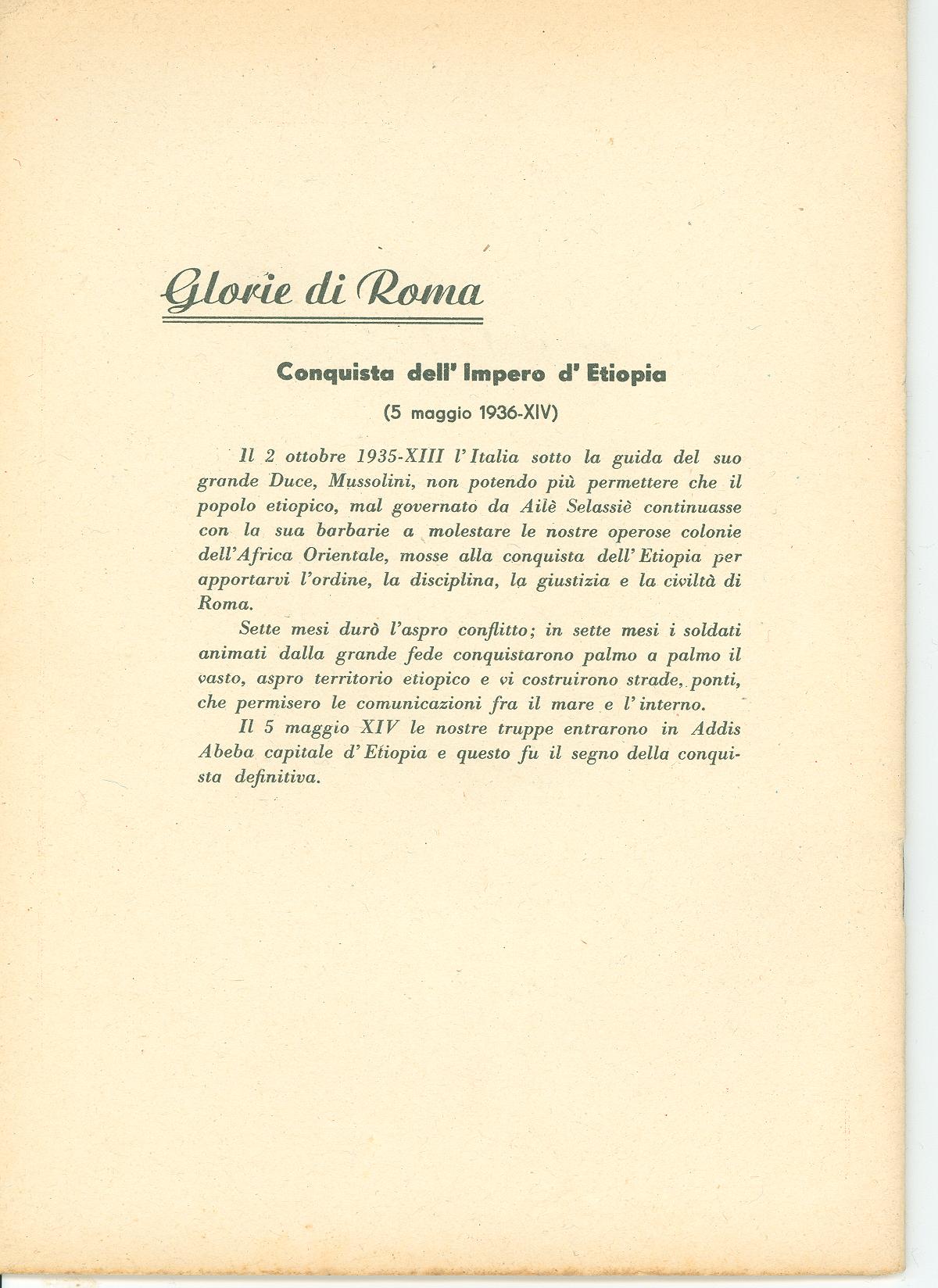 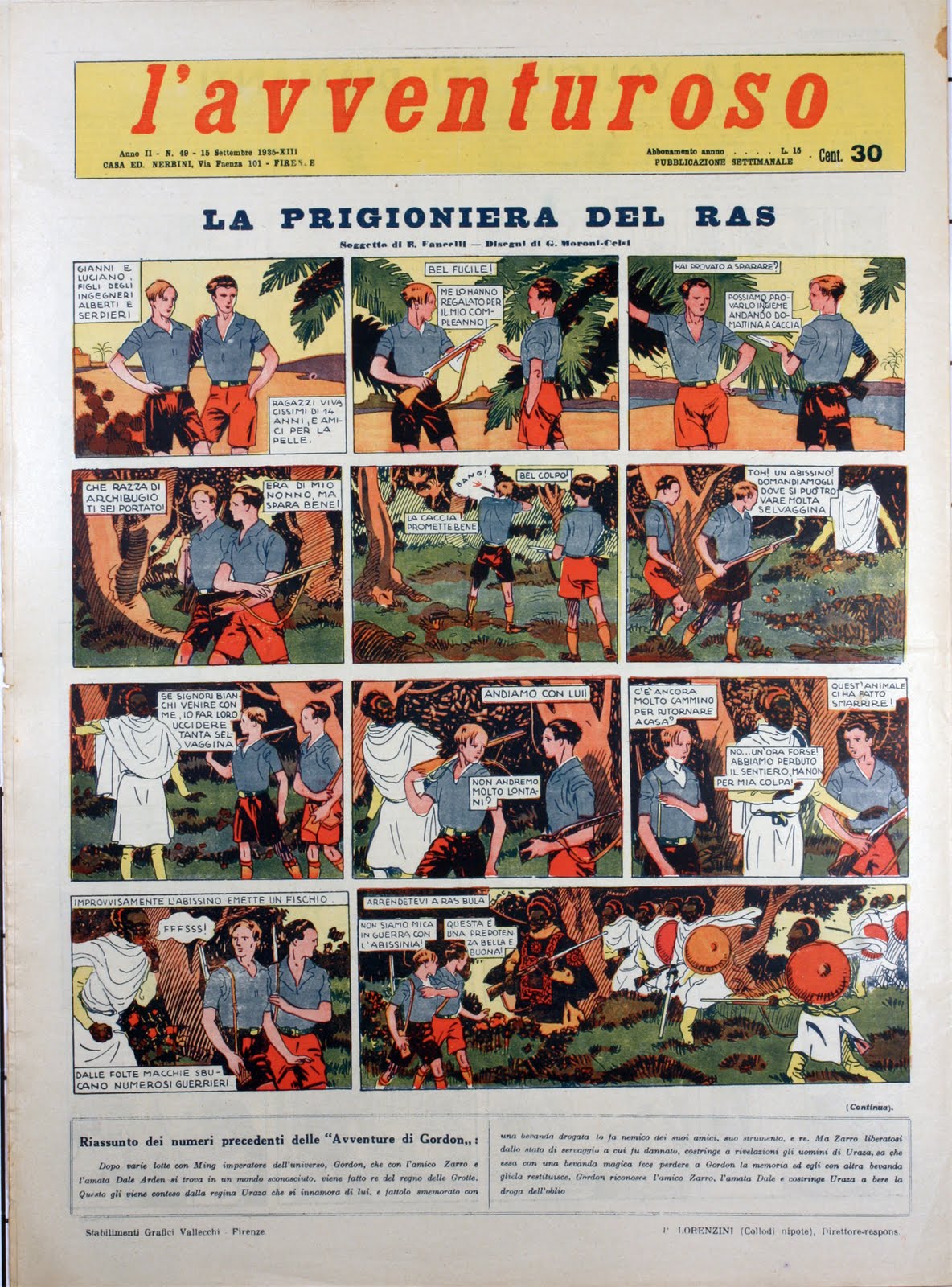 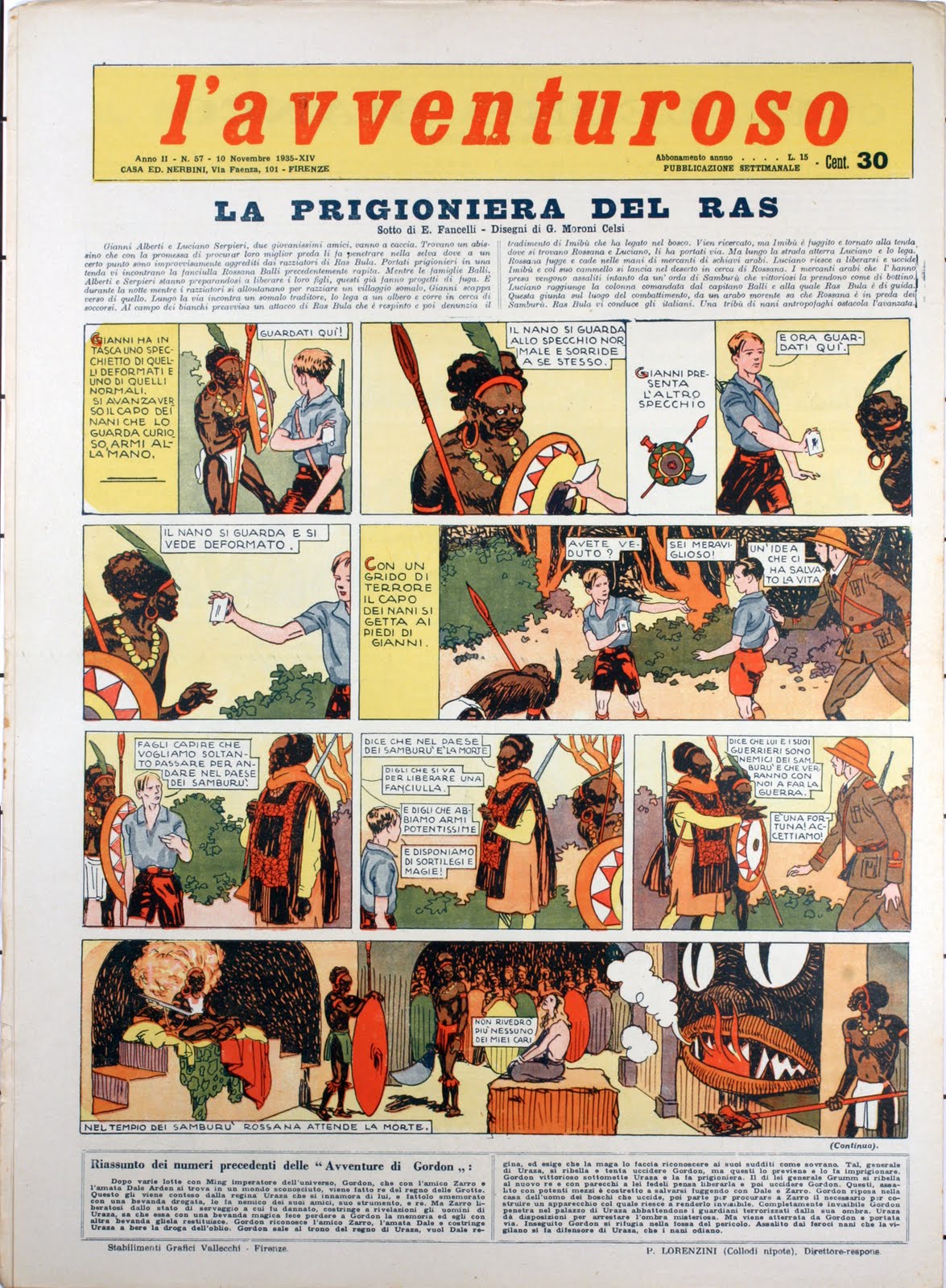 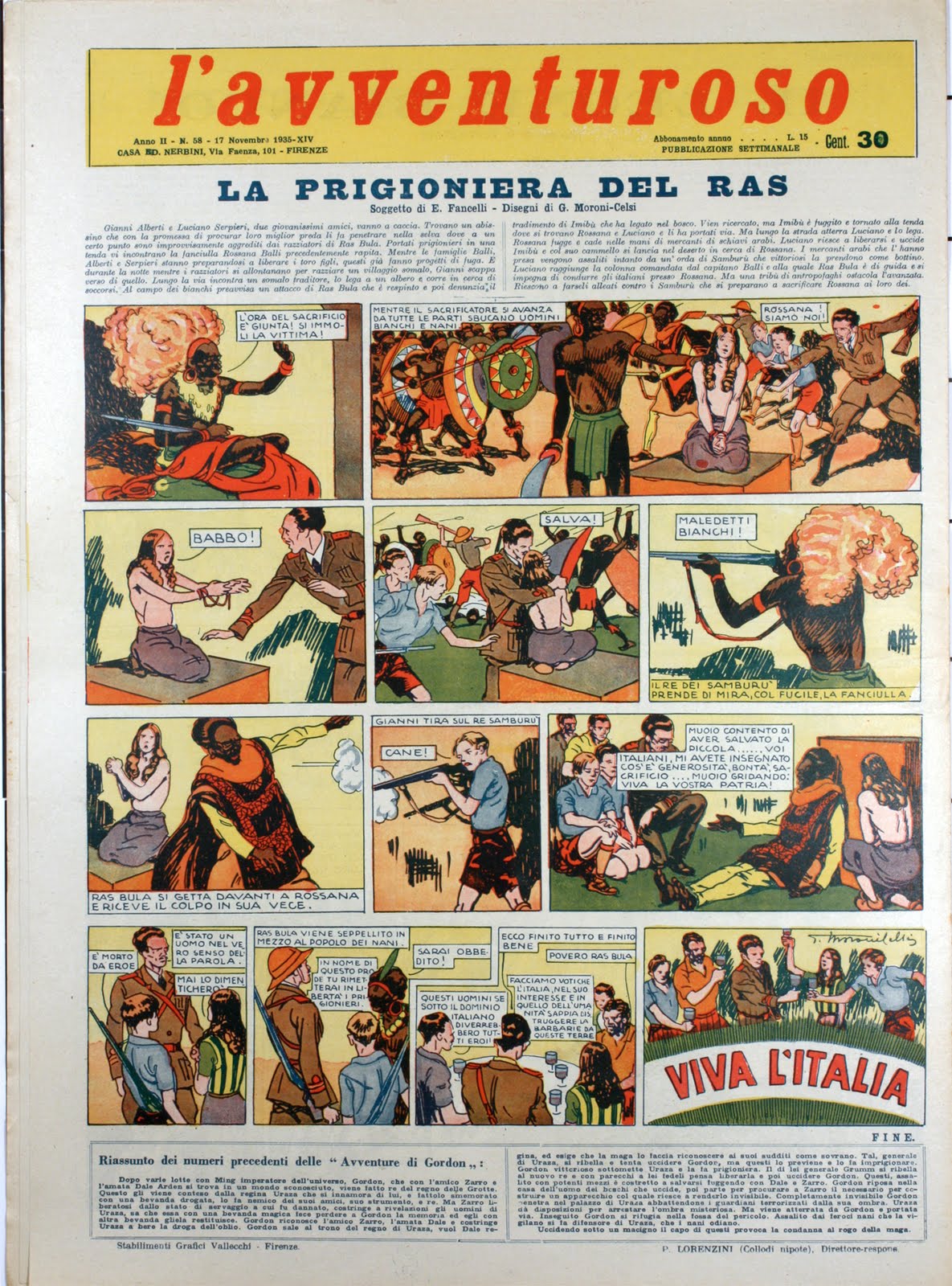 Gli «insabbiati e il madamato
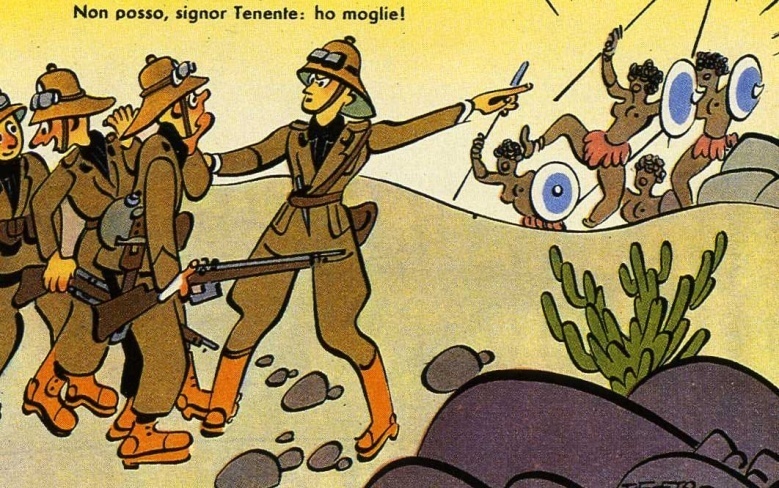 Gli «insabbiati» e il madamato
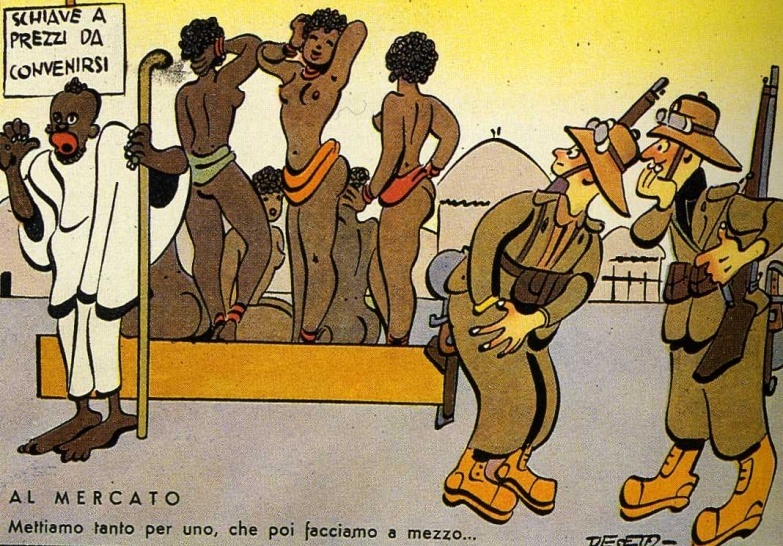 La guerra d’Etiopia (1935-1936)
I progetti coloniali del fascismo

Le reazioni internazionali e le sanzioni

Gli eventi bellici

L’uso dei gas e di una strategia contro le popolazioni civili

Le conseguenze economiche e politiche
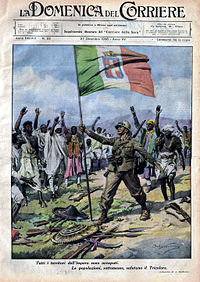 «La Difesa della Razza»
421 articoli relativi agli ebrei (32%)
	325 articoli relativi agli italiani (25%)
	232 articoli relativi ai popoli colonizzati
          (17.5%)

	835 immagini relative agli ebrei
	478 immagini relative ai popoli di colore
Italiani: pregiudizio di ammirazione
Sono raffigurati con le caratteristiche positive. 
Sommano il meglio dell’  ‘Arianesimo’ e della ‘Romanità’, vale a dire il prototipo dell’umanità ideale. 
Sono superiori agli altri popoli
Sono dotati di forza morale e spirituale. 
Sono portatori di progresso e civilizzazione.
28
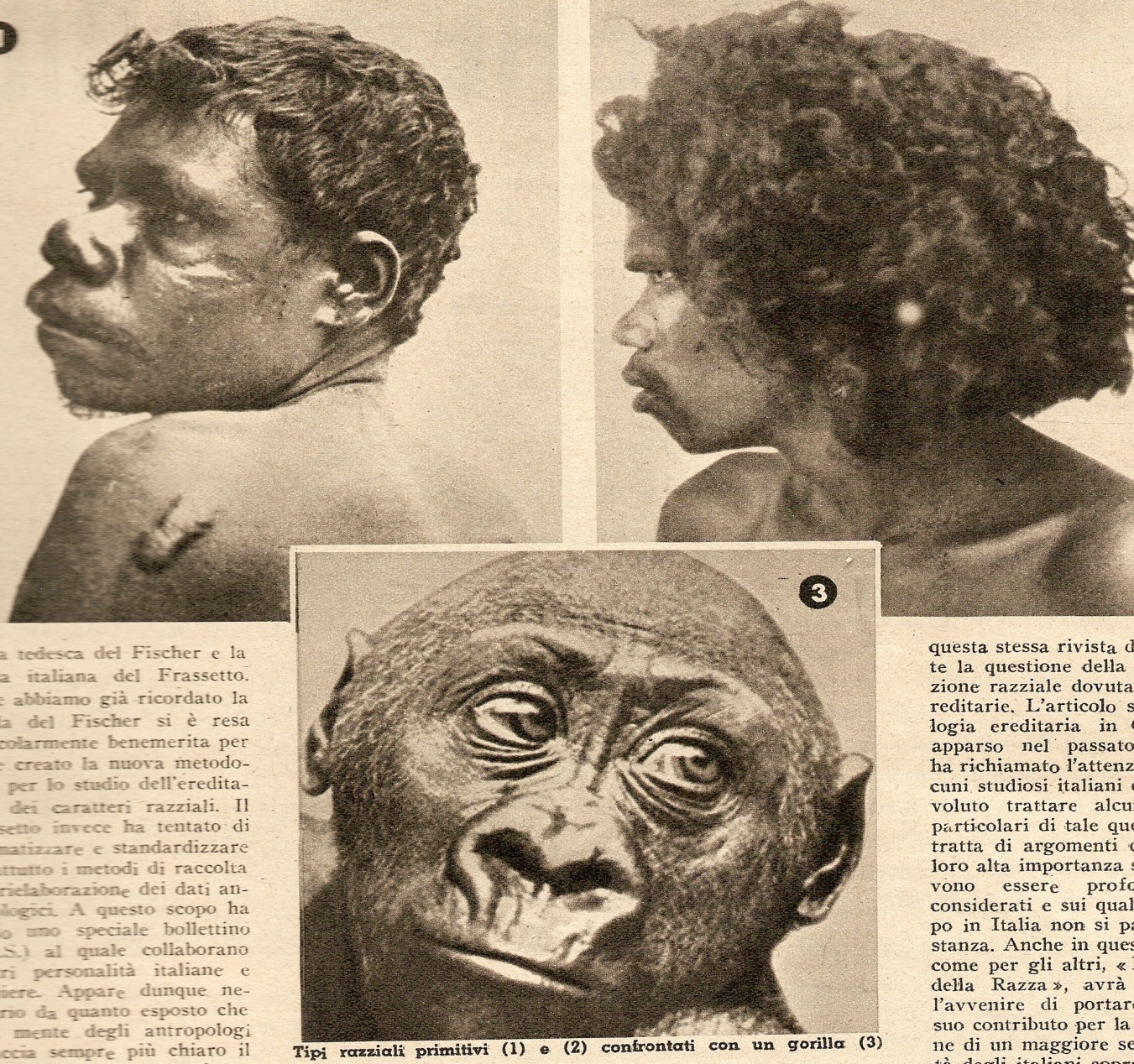 Meticci e Africani : pregiudizio di disprezzo

Sono considerati incompetenti e freddi
Ma le descrizioni differiscono:
I Neri sono dipinti come stupidi e deboli
I Meticci sono raffigurati come ripugnanti e capaci di far male agli altri
.
29
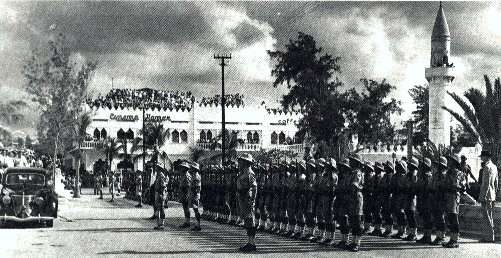 La fine delle colonie italiane